使用3D街景
將小黃人拖曳到道路上
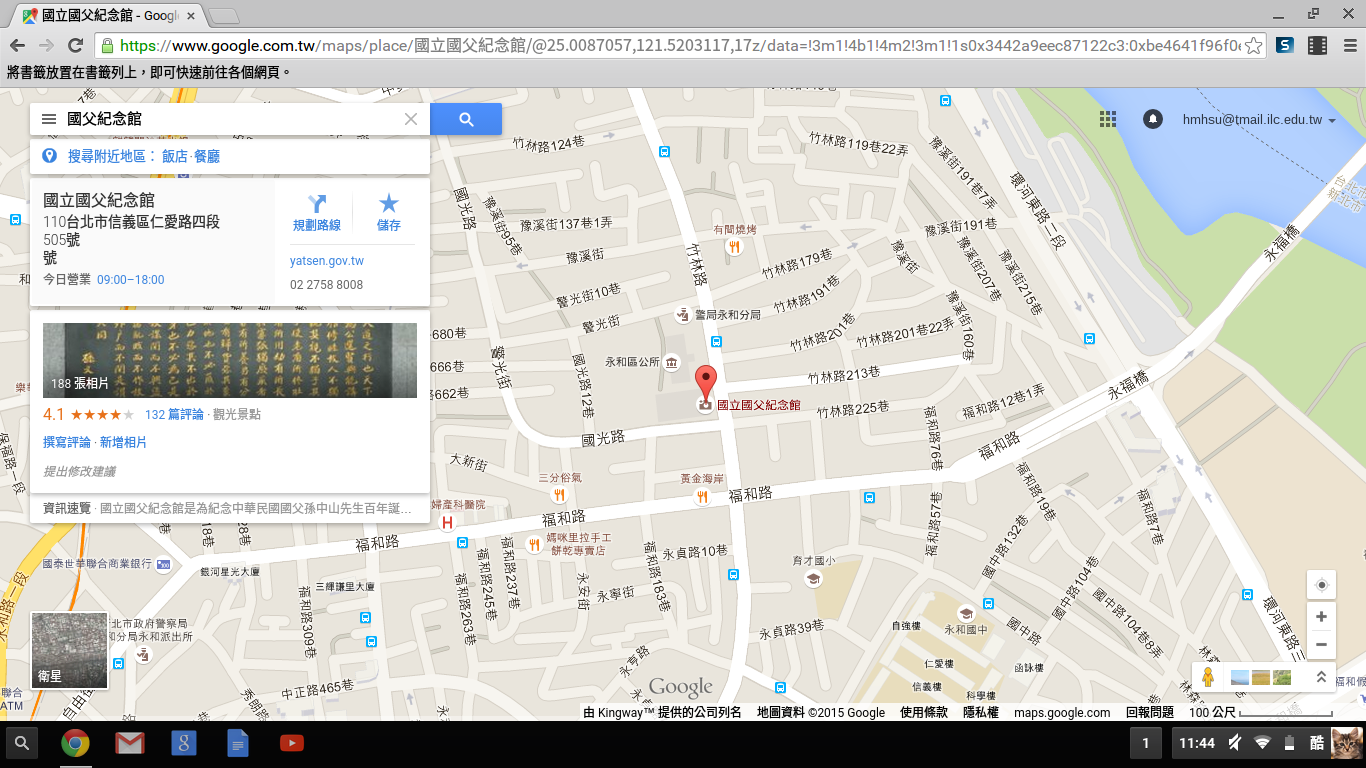 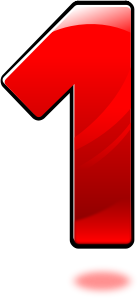 2
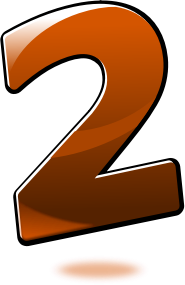 3